Aarnen ja serkkujen kanssa
Israelissa 6.9. – 14.9.2023
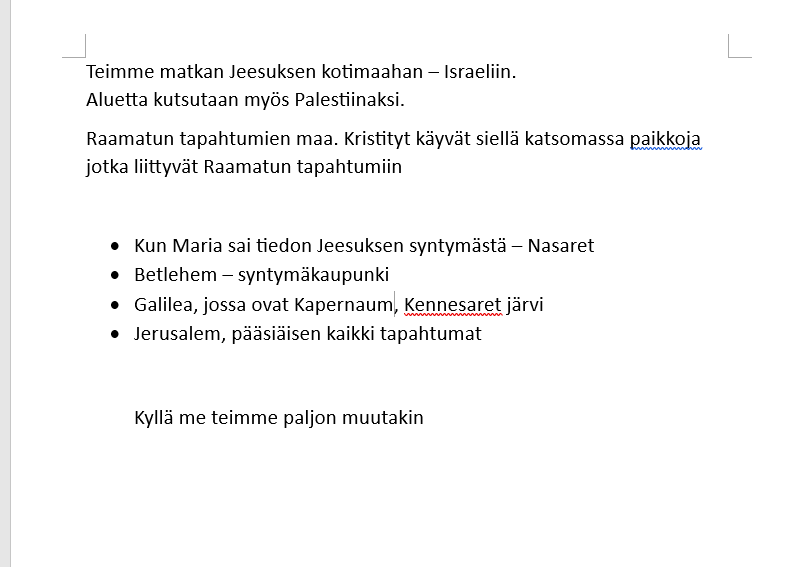 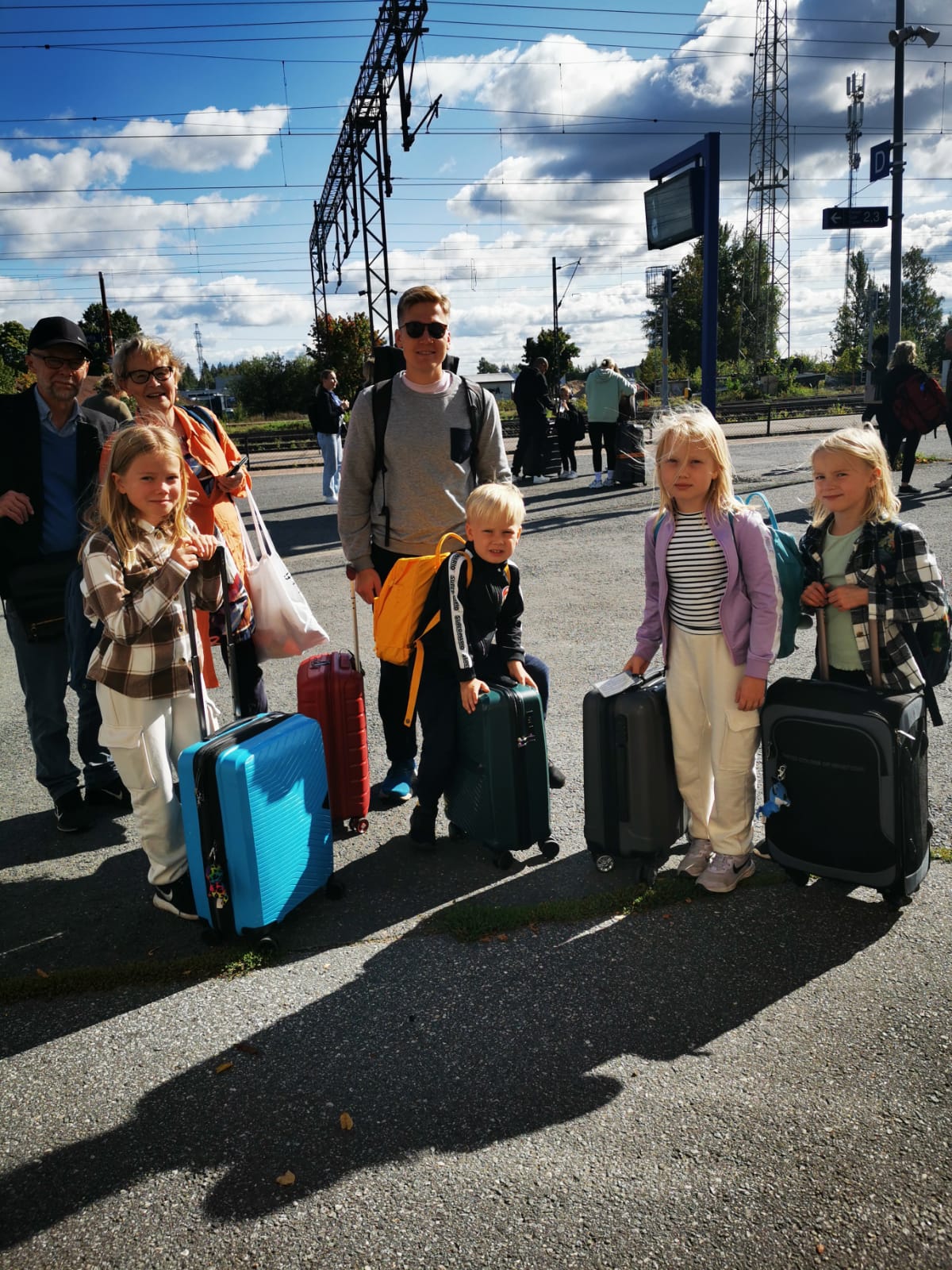 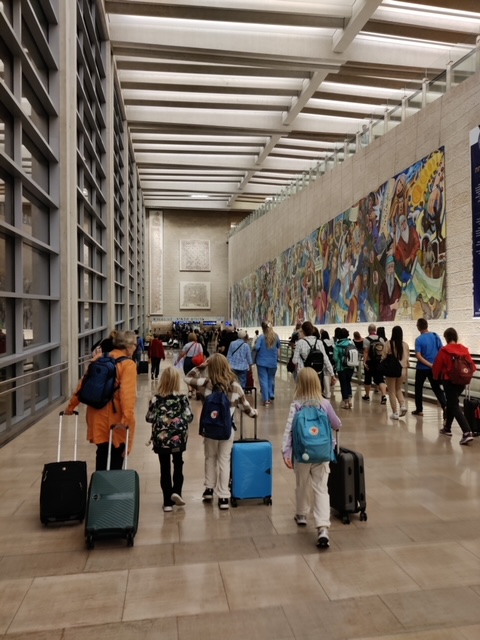 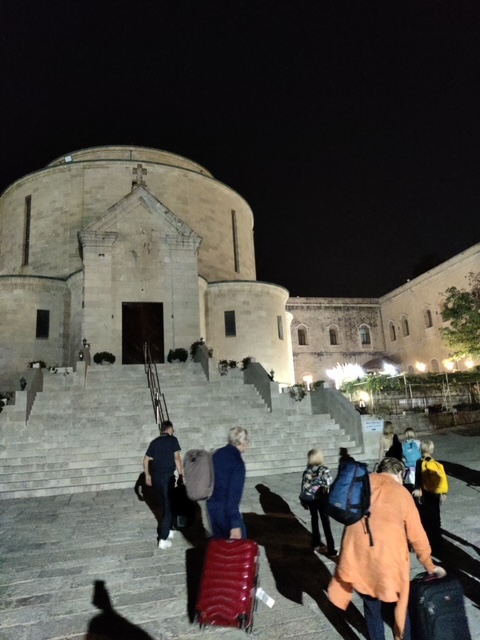 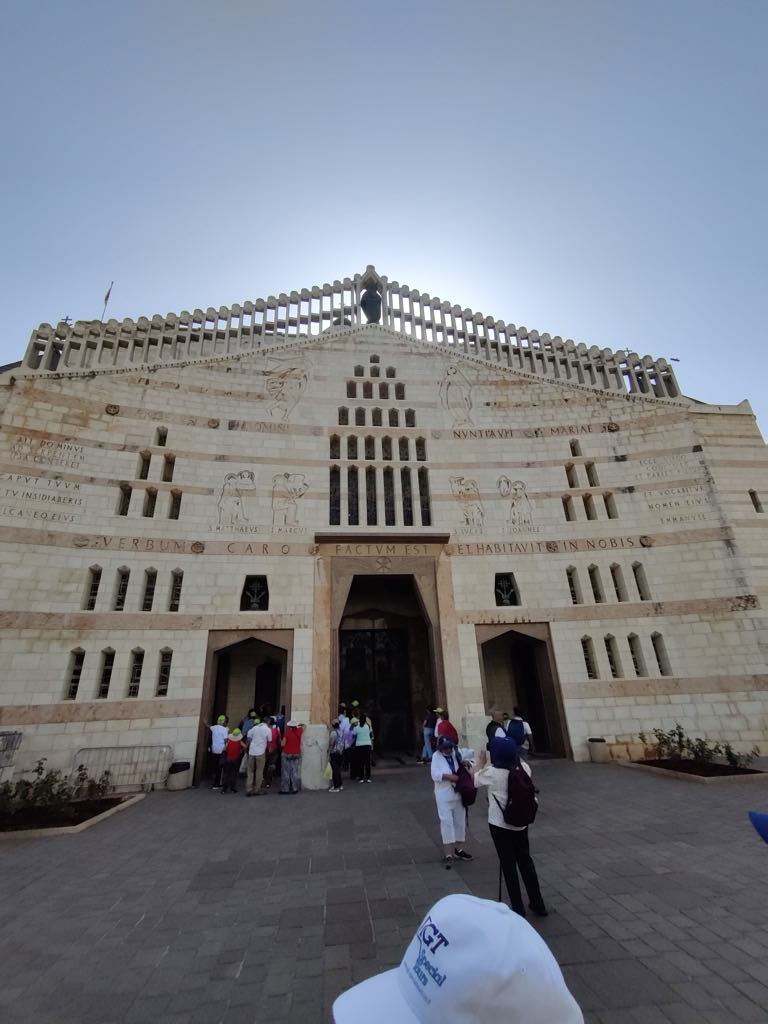 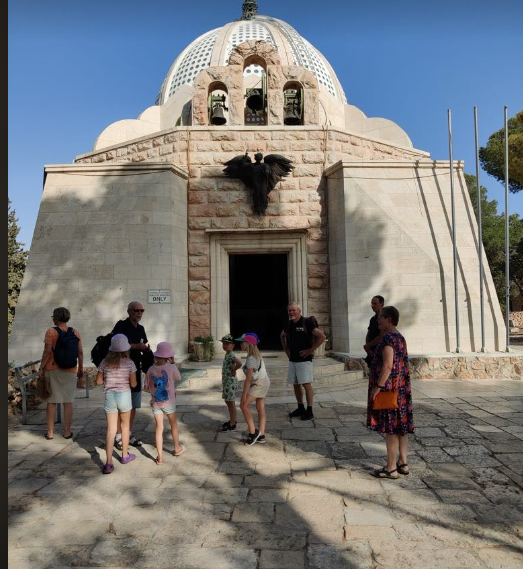 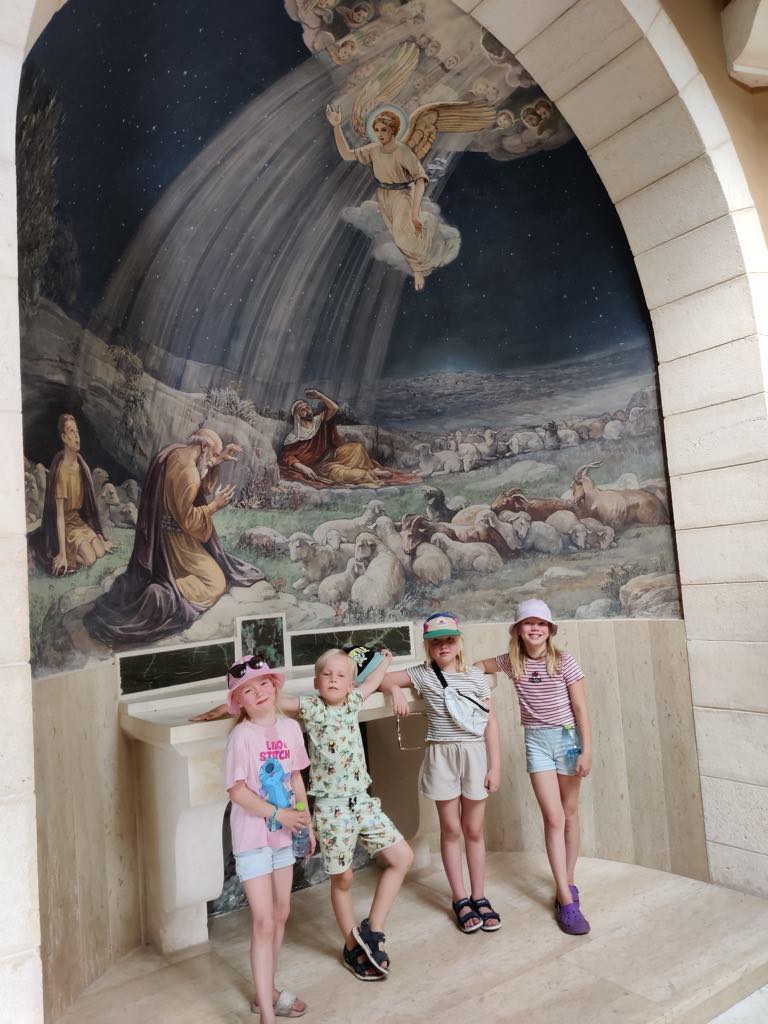 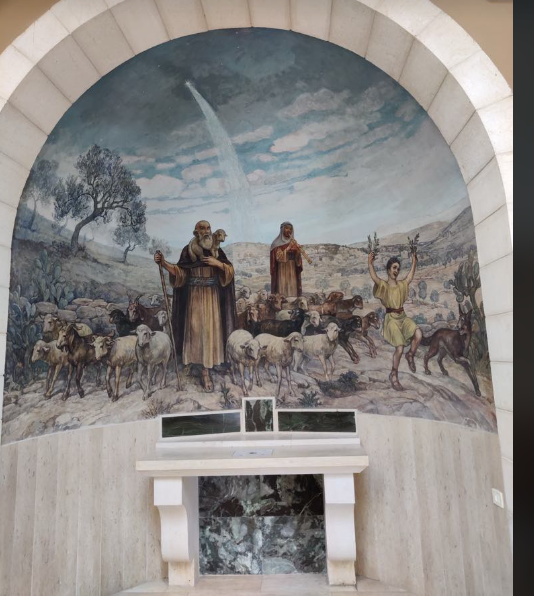 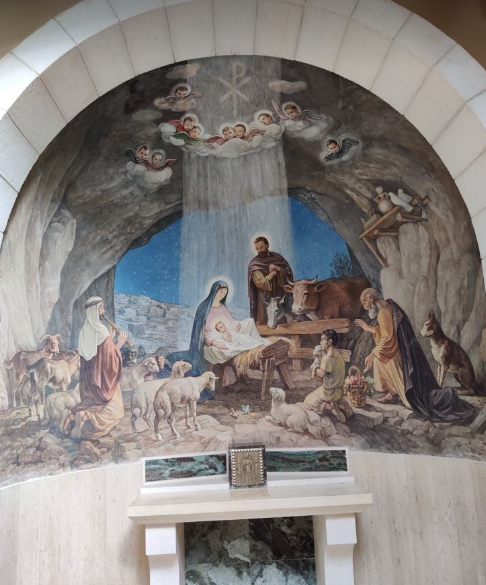 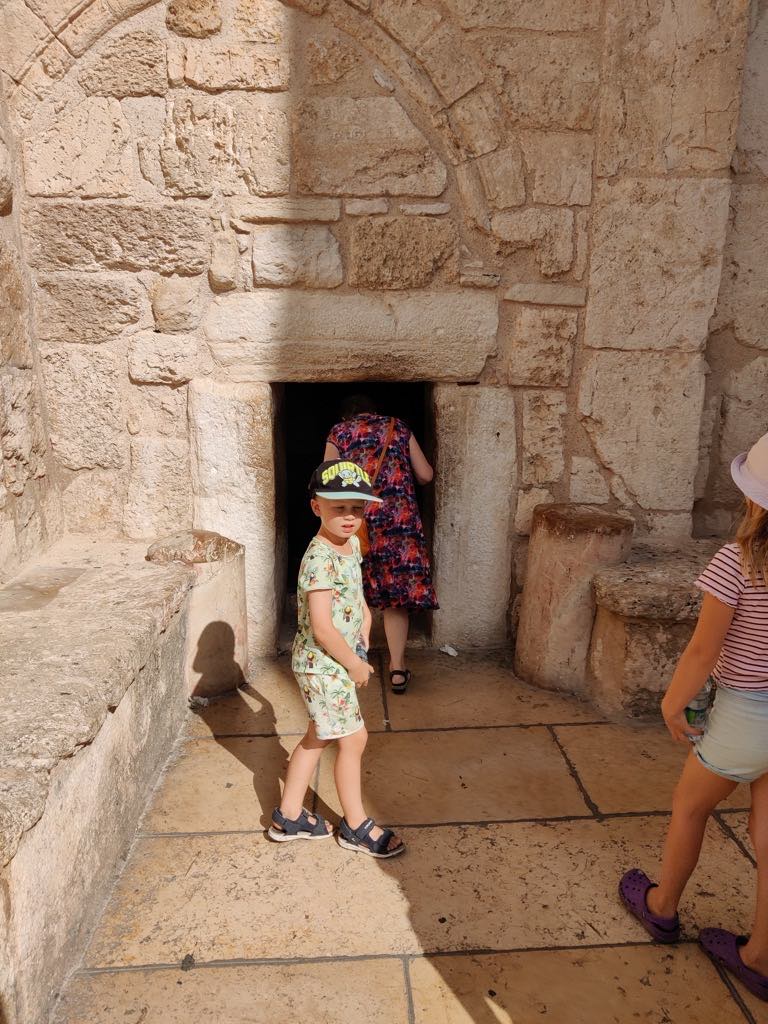 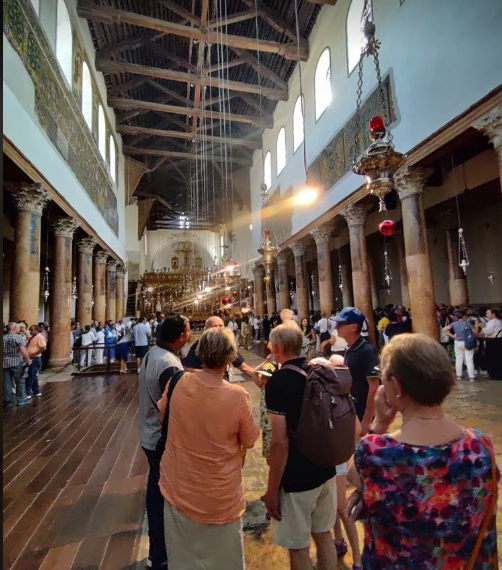 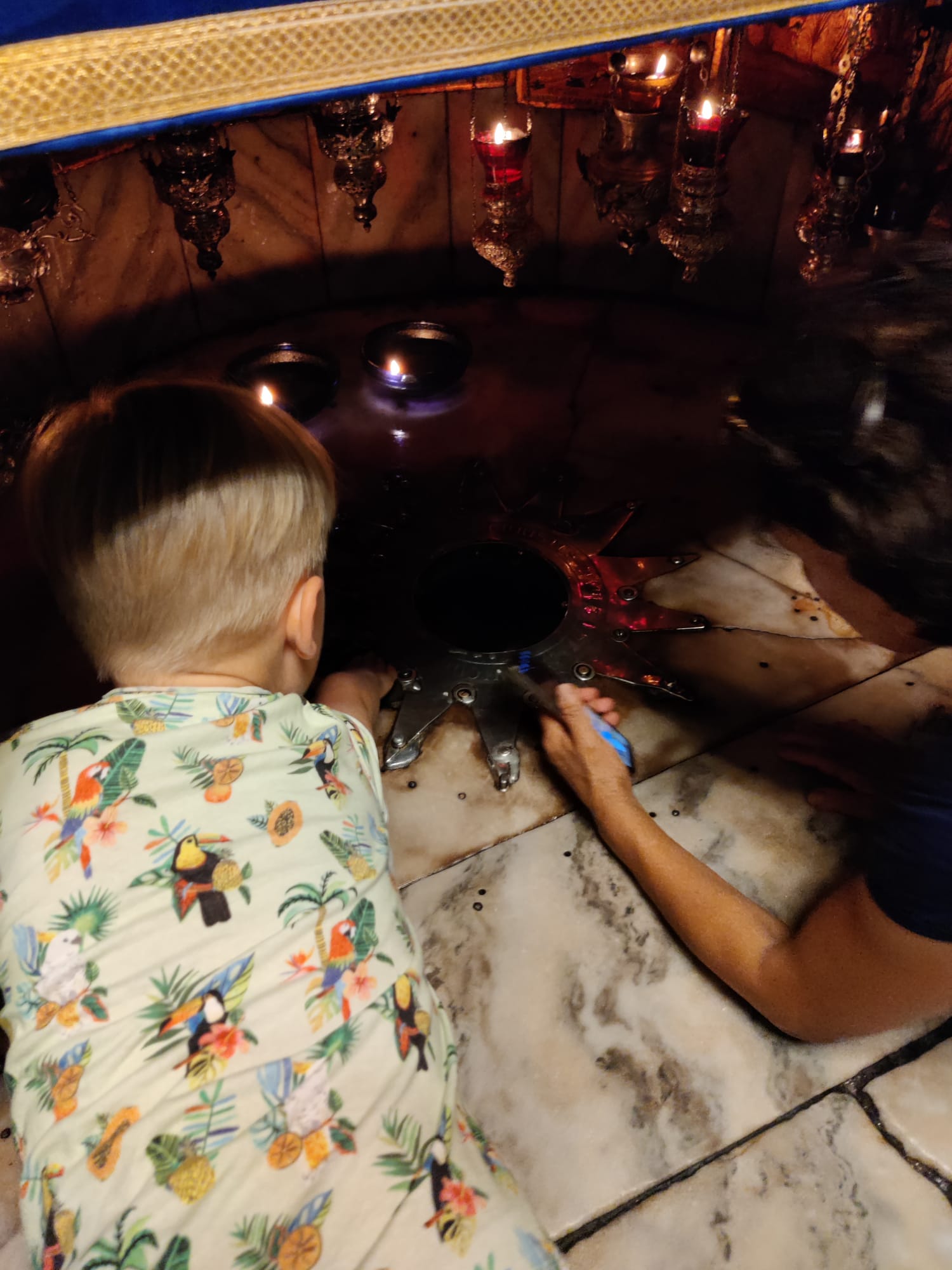 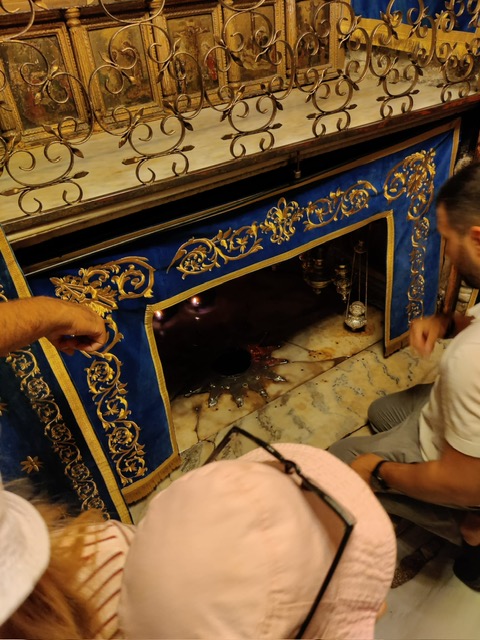 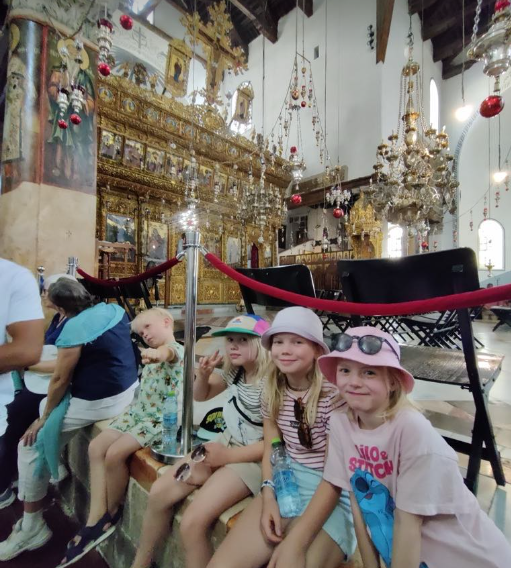 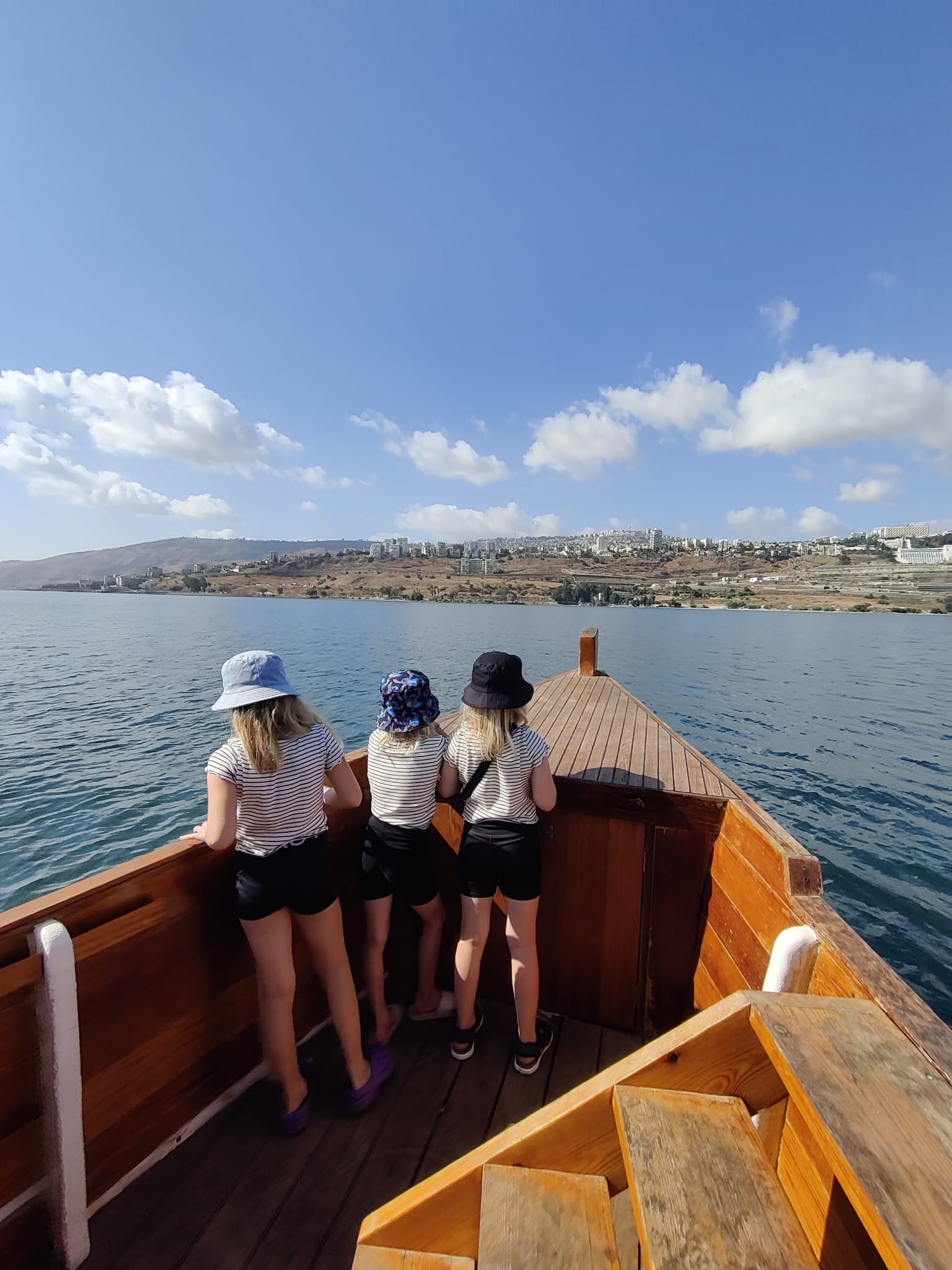 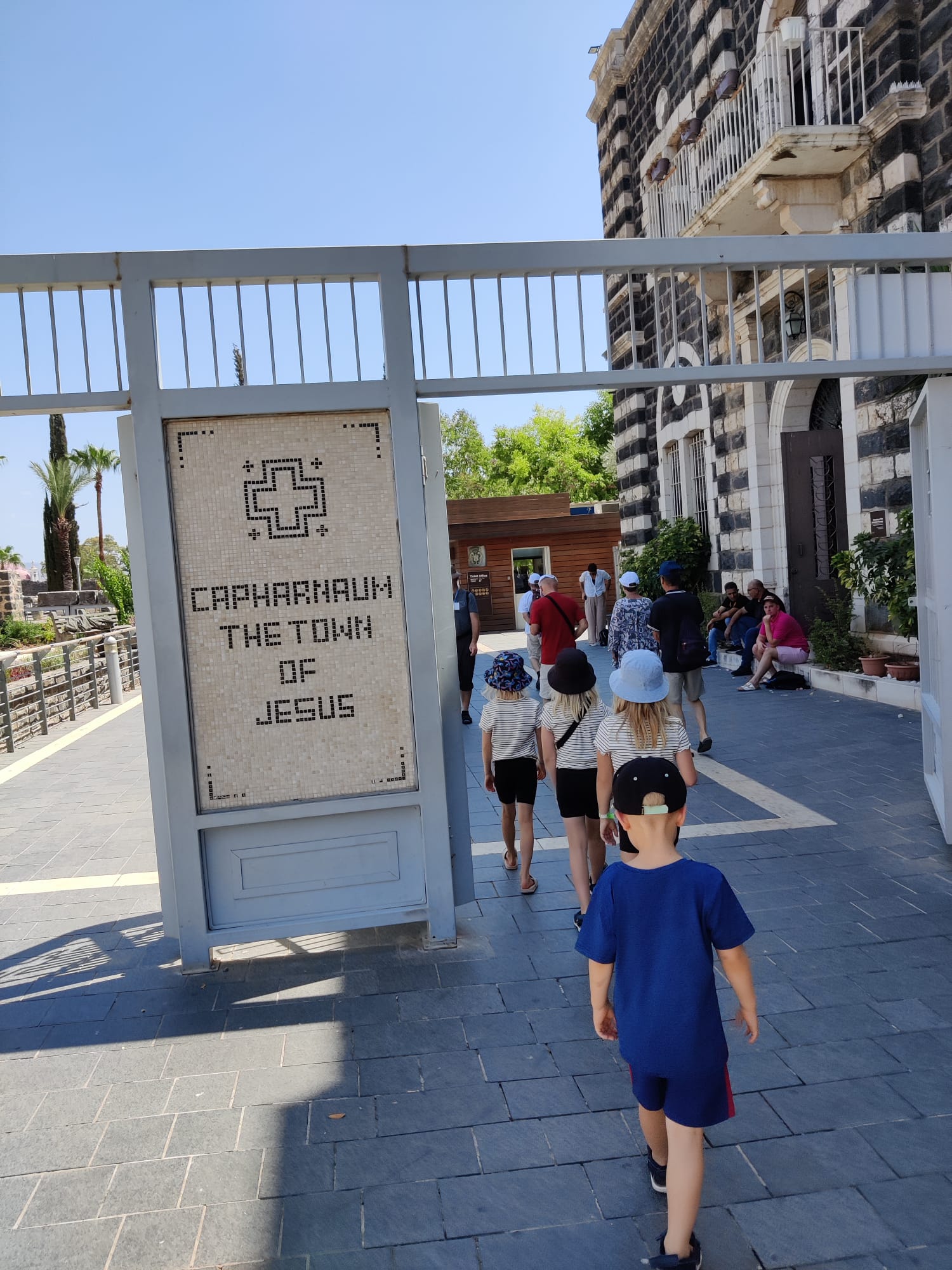 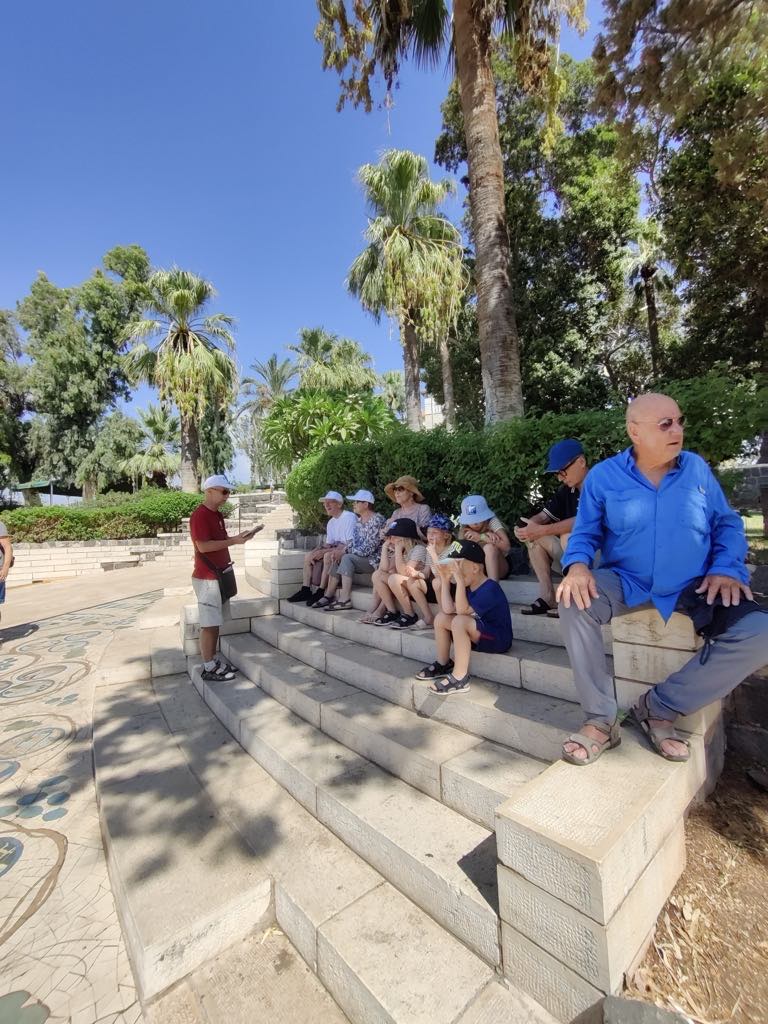 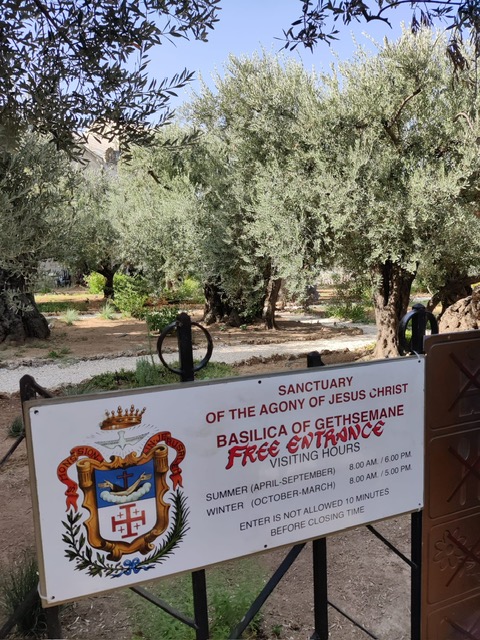 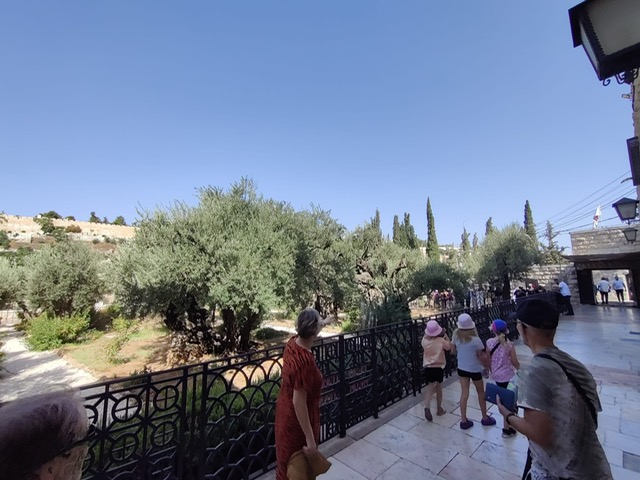 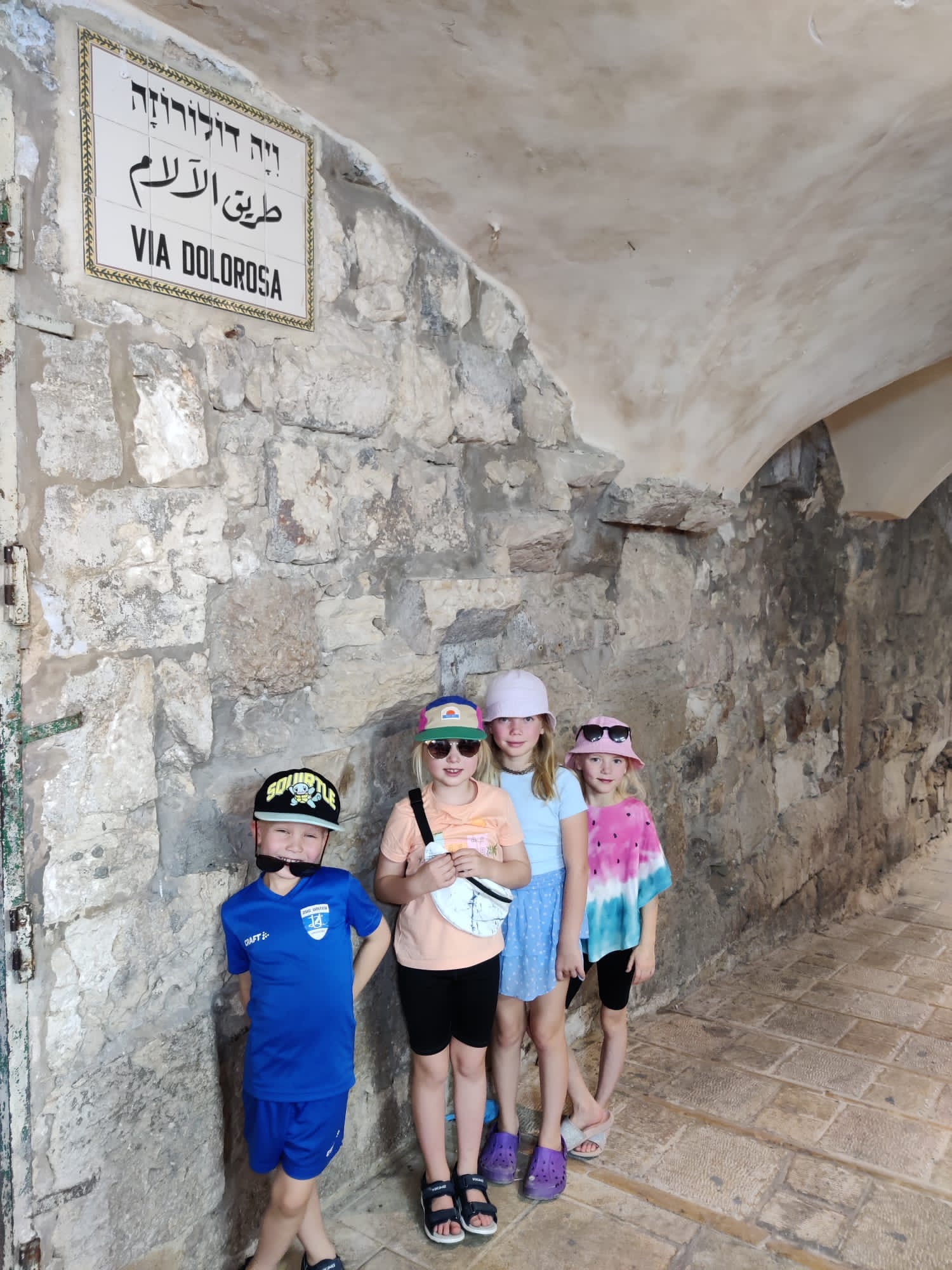 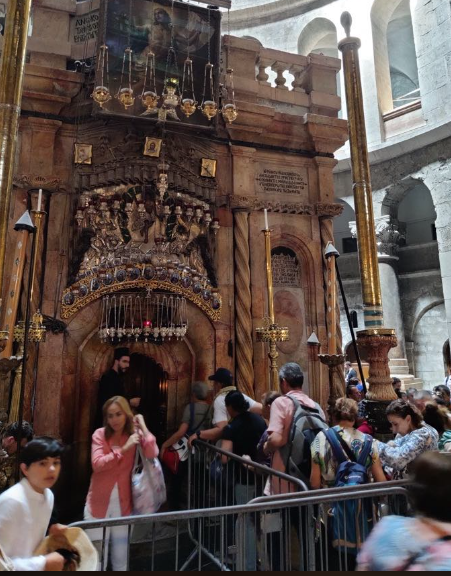 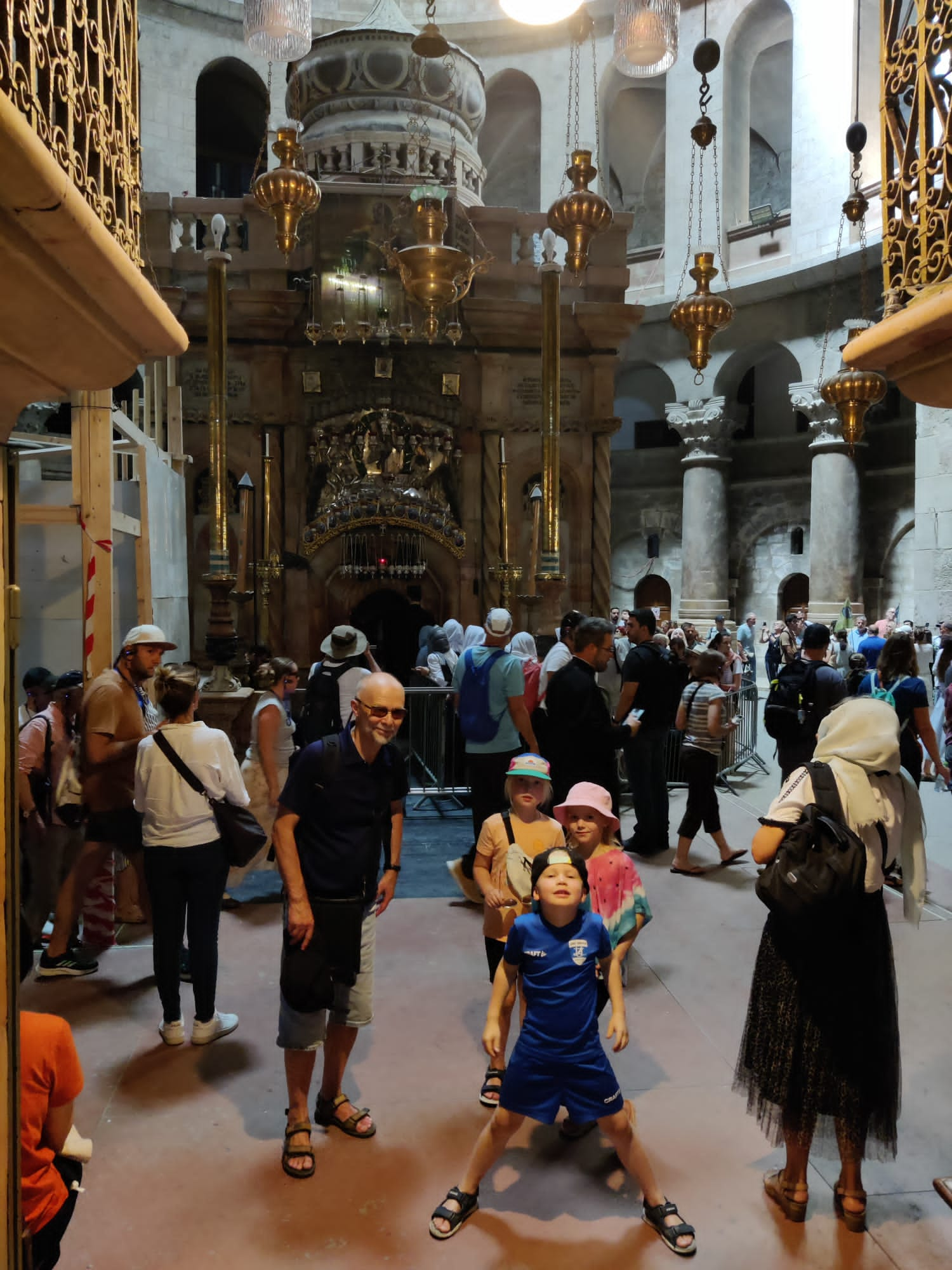 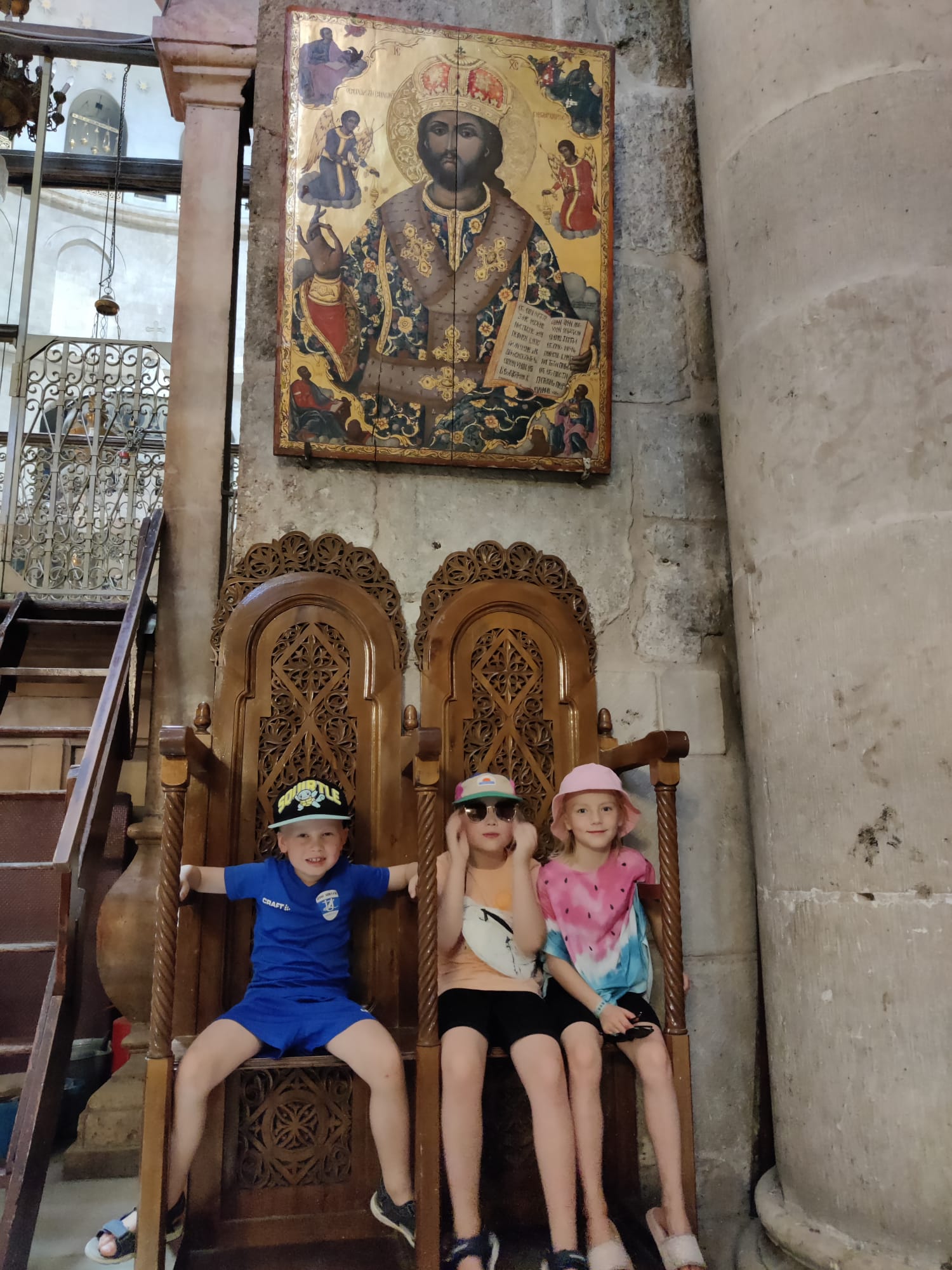 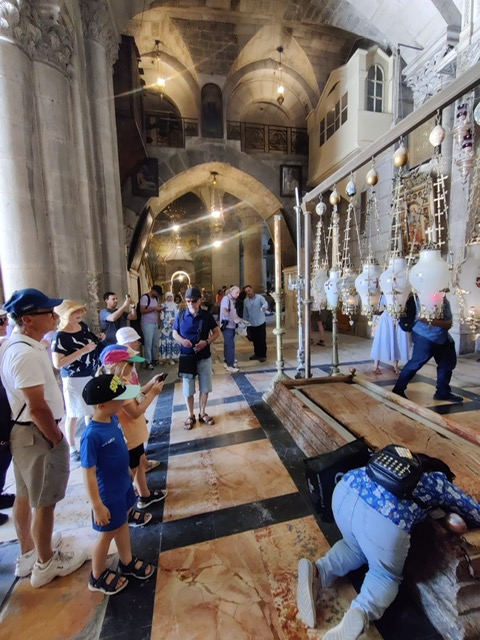 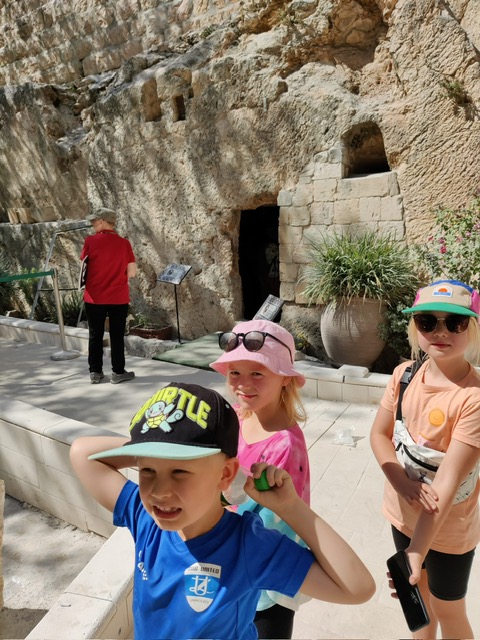 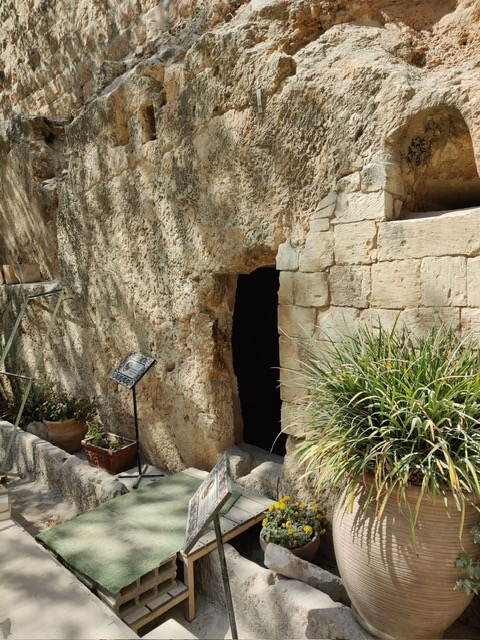 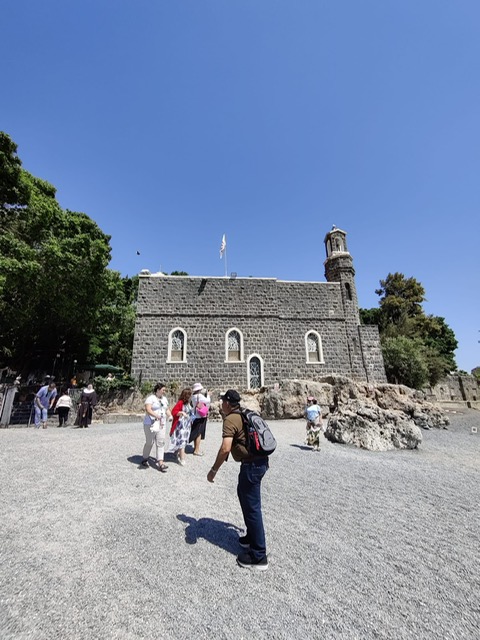 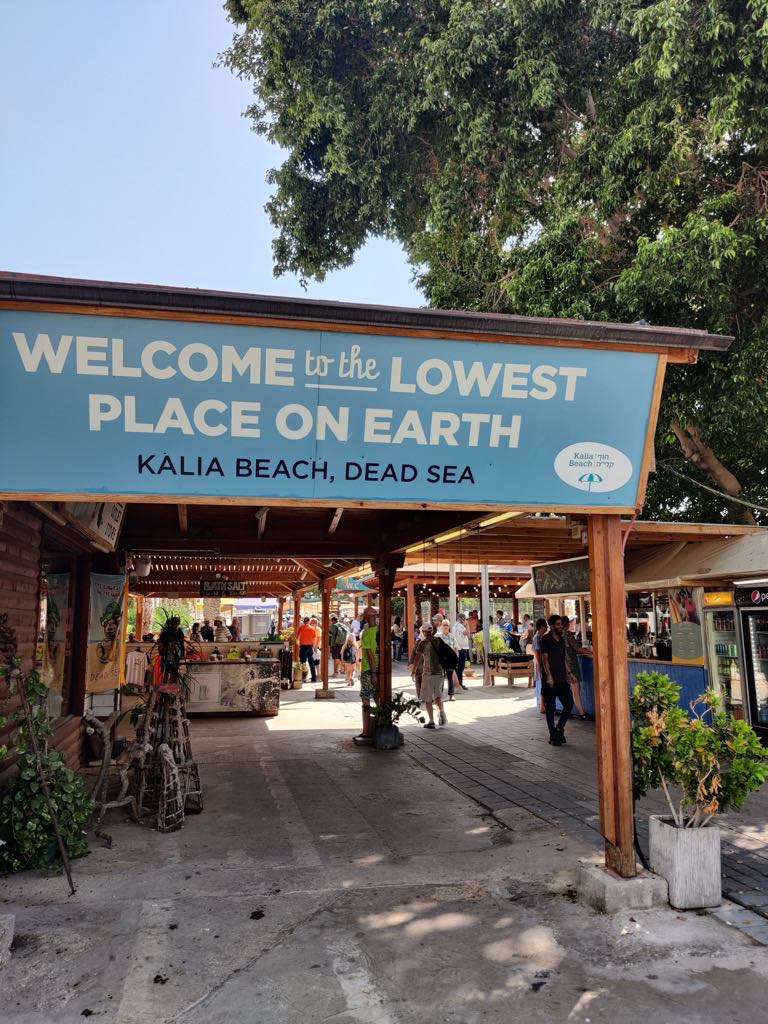 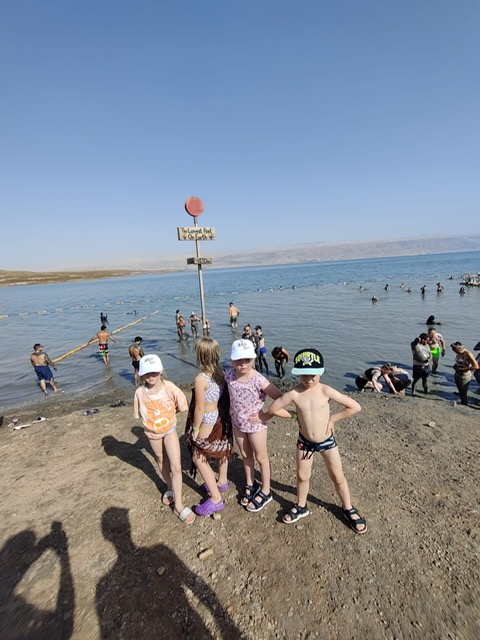 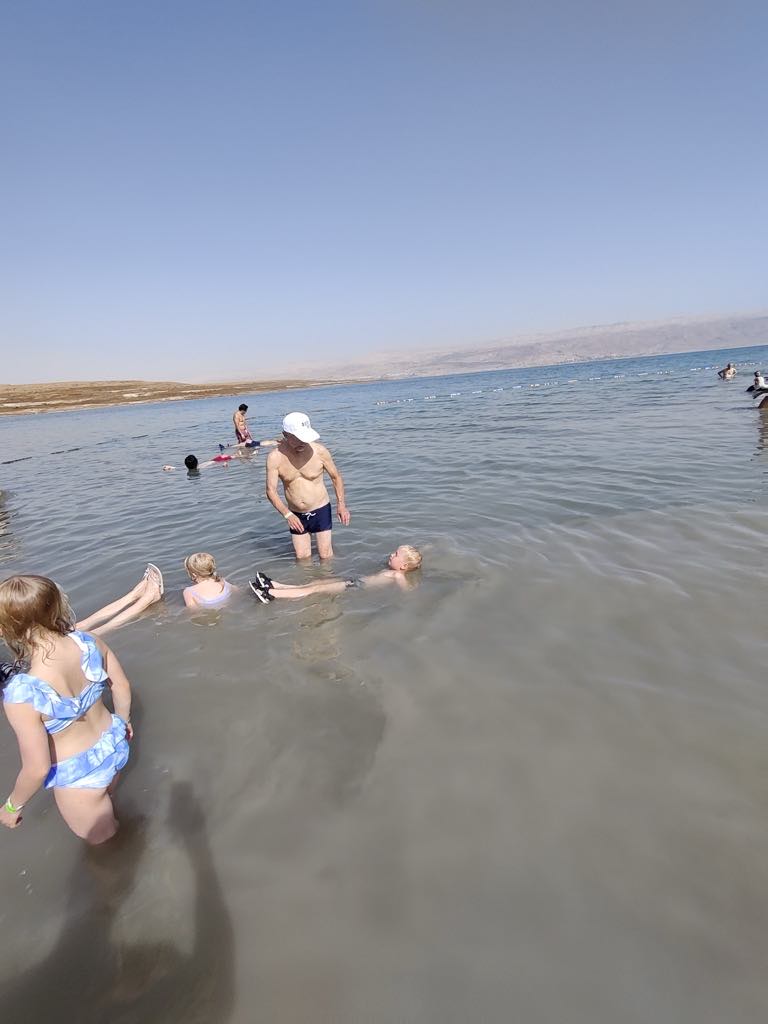 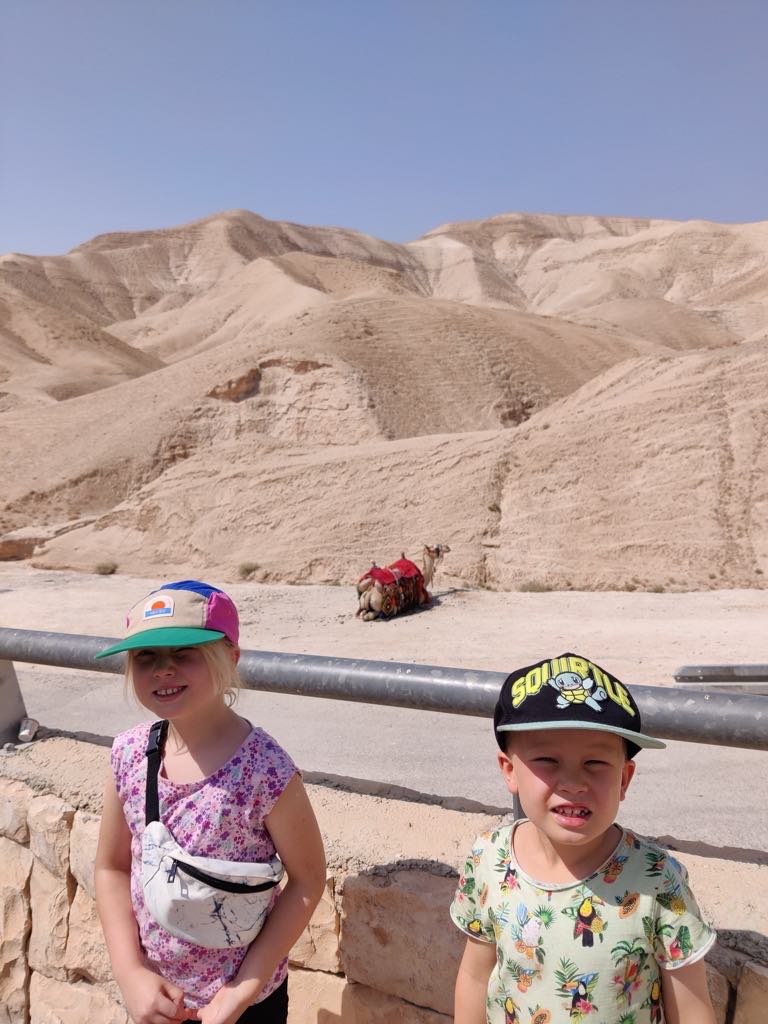 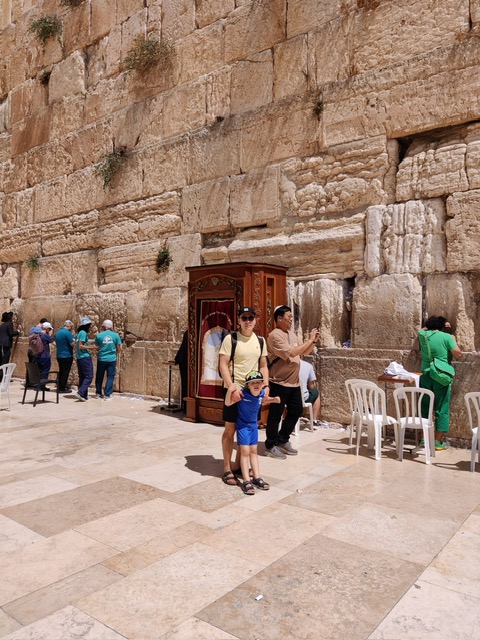 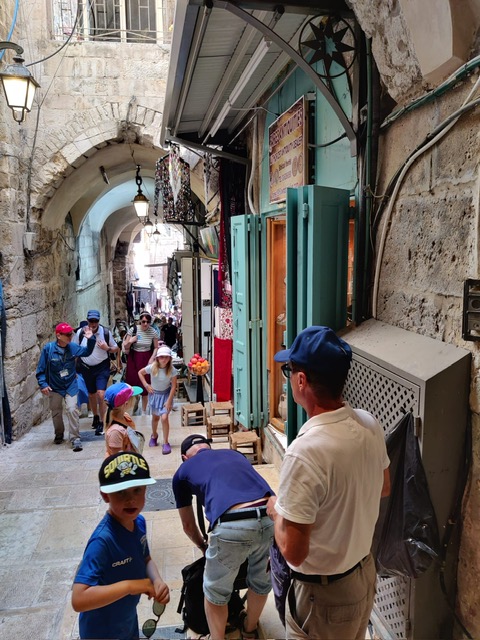 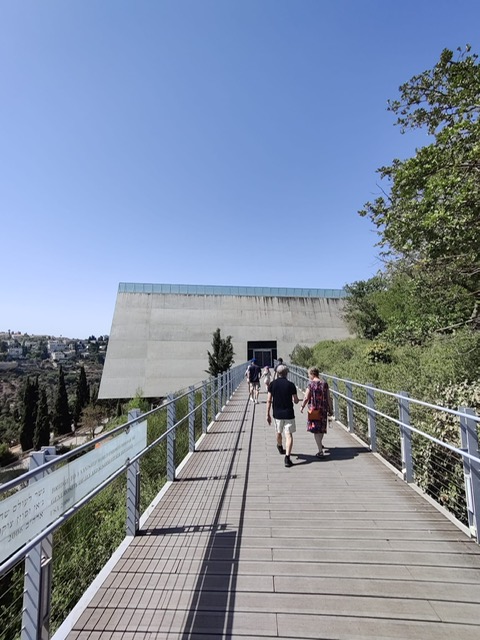 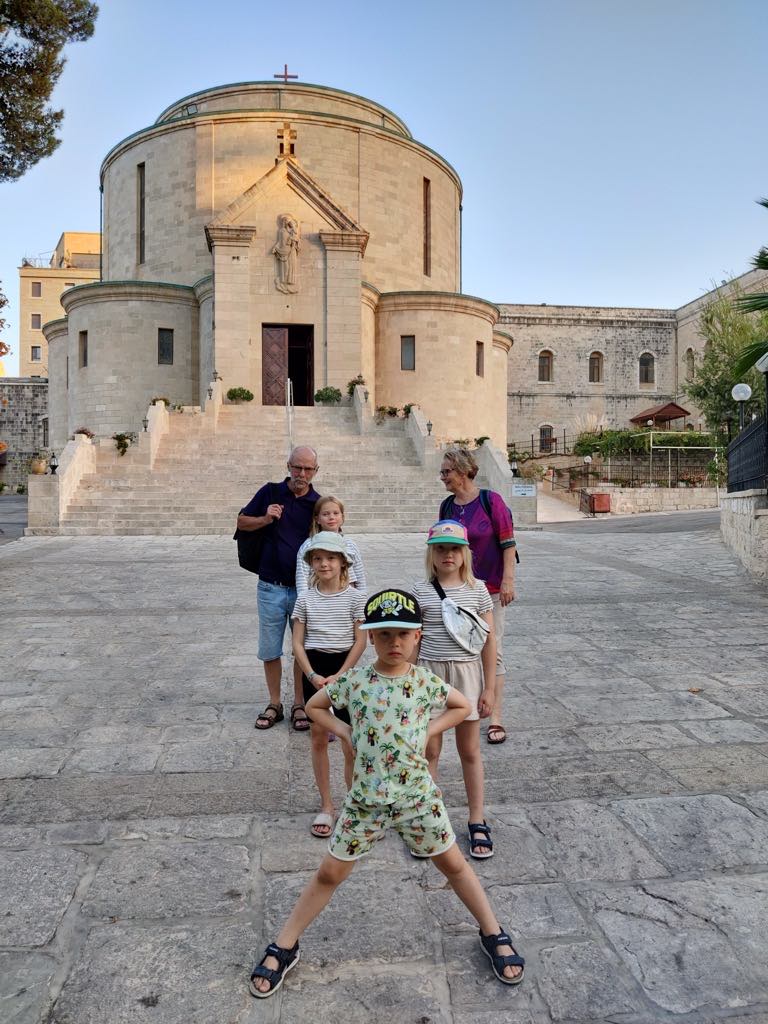 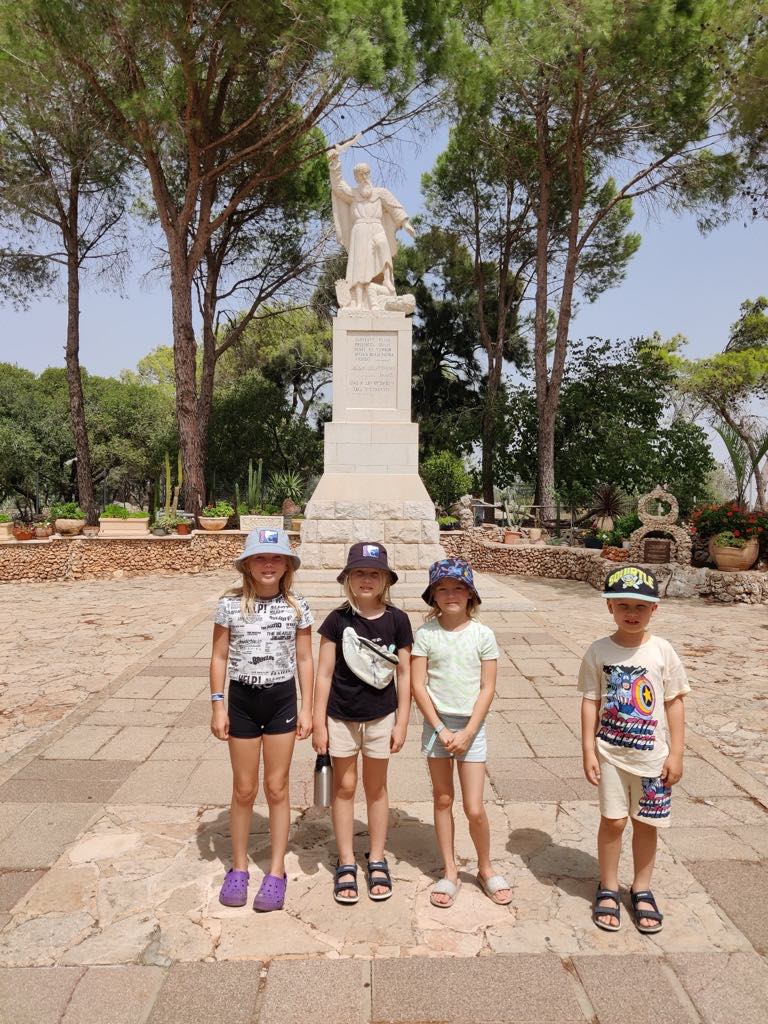 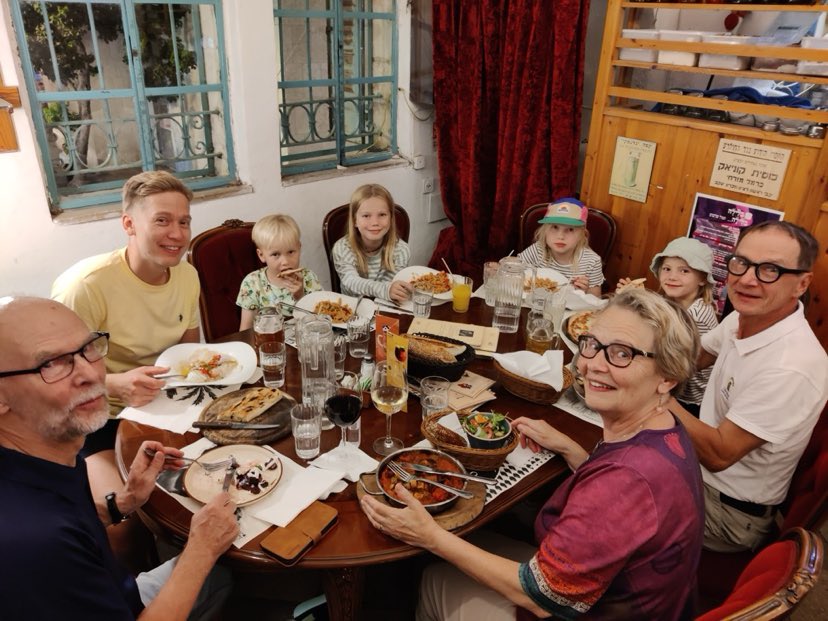 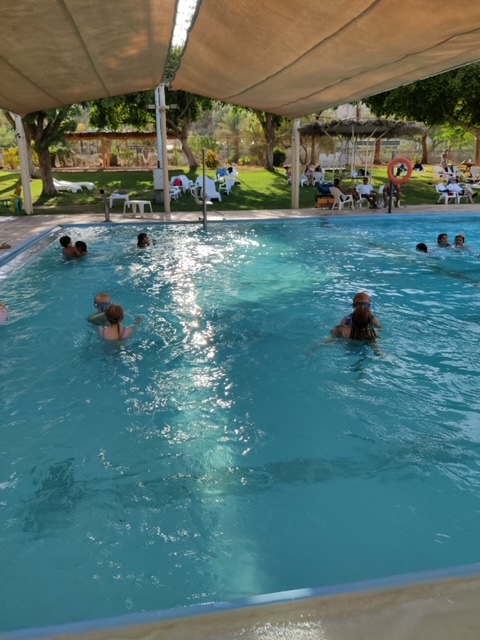 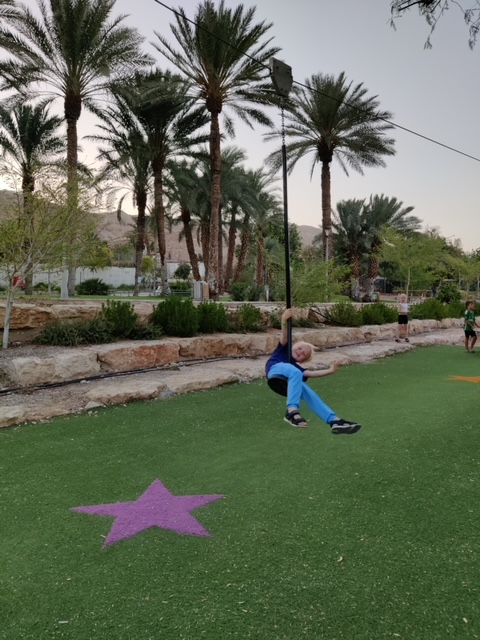 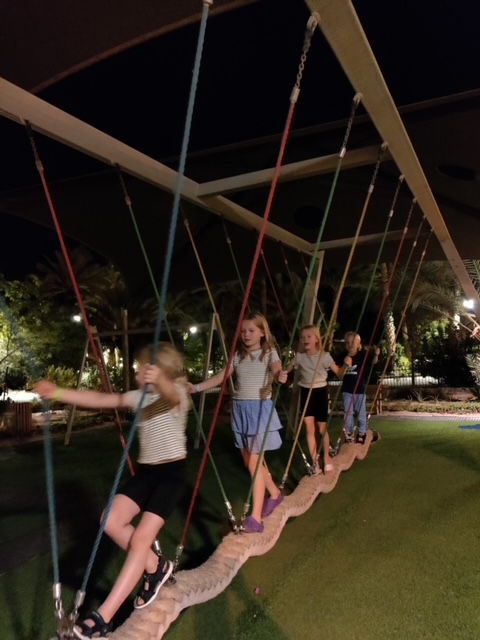 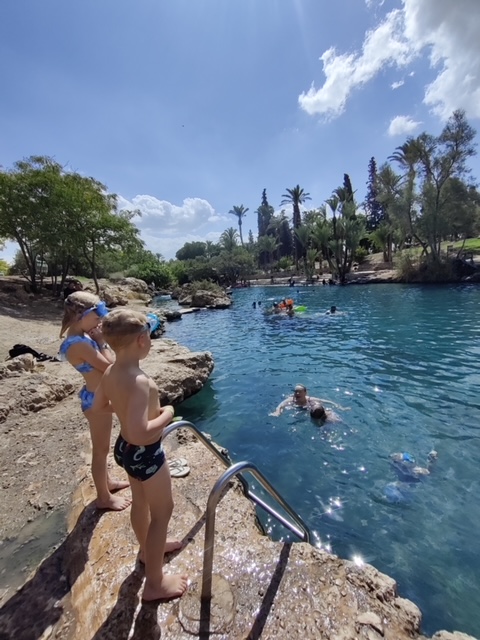 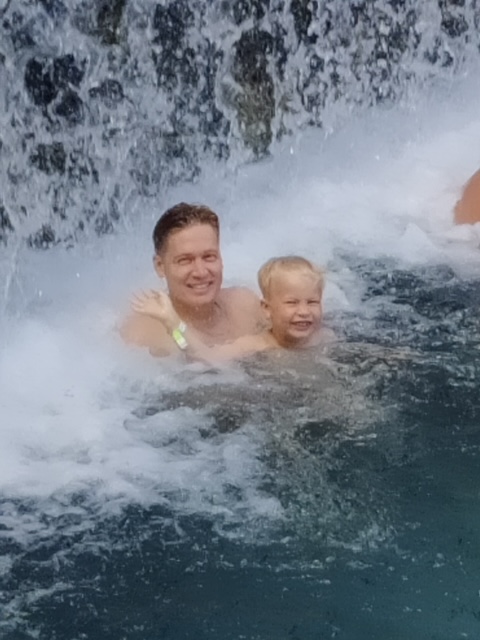 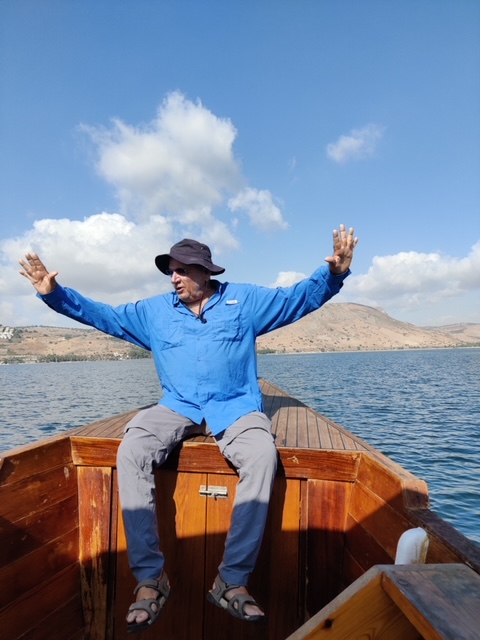 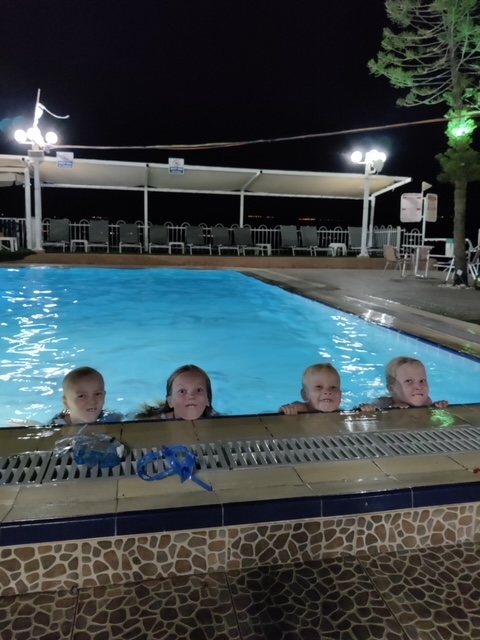